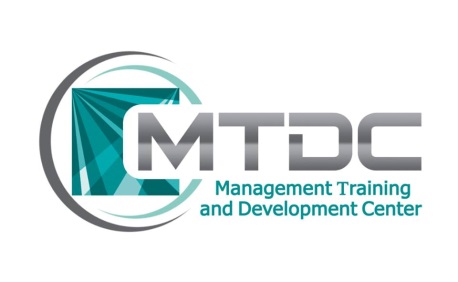 مركز التدريب والتطوير الإداري
تقدم محاضرة بعنوان
إعتمادية المنشآت الصحية
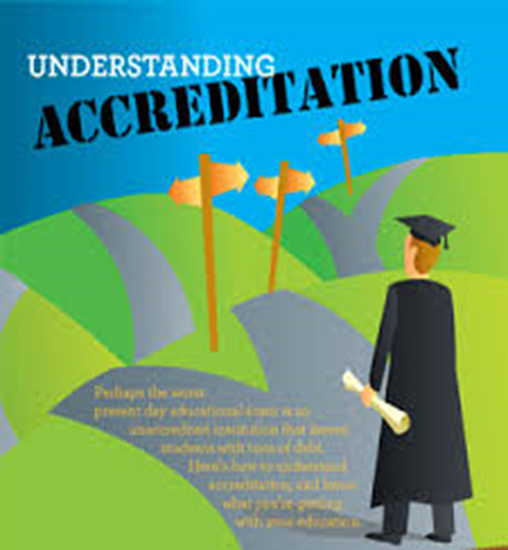 MTDC/NQDS/17/04
1
تقديم: الاستشاري عميد الحداد
محاور المحاضرة
الجودة والإعتمادية
تعريف الإعتمادية وأهميتها.
الترخيص والشهادة والإعتماد.
المؤشرات الطبية.
الجهات التي يمكن إعتمادها.
اللجنة المشتركة الدولية.
MTDC/NQDS/17/04
2
مقدمة
لنظام الاعتماد في مجالات الرعاية الصحية خصوصية كبيرة، وأهم سمات هذه الخصوصية أنه يتعامل مع البشر سواء كانوا مقدمي خدمة أو مستفيدين من هذه الخدمة، الأمر الذي يجعل تطبيق نظم الجودة مرتبطاً ارتباطاً وثيقاً بالأداء البشري وبمدى تقبل المستفيد من هذه الخدمة لمستوى هذه الجودة. ومن هنا بدأت العديد من المنظمات الدولية في إرساء قواعد خاصة بنظم اعتماد مؤسسات الرعاية الصحية تركز فيها المقام الأول على المريض أو المستفيد من الخدمة، إضافة إلى الجوانب الفنية والإدارية والتكنولوجية في نظم تقديم خدمات الرعاية الصحية. 
وبناء على ما سبق، تتمحور محاضرتنا في السؤال الجوهري الآتي:
	ما هو دور الاعتمادية في تحسين الخدمات الصحية ؟
MTDC/NQDS/17/04
3
لماذا الجودة في الرعاية الصحية؟
توفر الرعاية وملاءمتها .
إمكانية الوصول إليها والاستفادة منها .
المساواة والعدالة بين المستفيدين .
الكفاءة والمهارات الفنية والتقنية في تقديم الخدمة.
الاستمرارية و في الوقت المحدد والمطلوب والمناسب .
السلامة والوثوقية .
الاهتمام والاحترام ( العلاقات بين الأشخاص ) .
الفعالية .
التكاملية.
والبعد الجديد الذي يؤثر على باقي الأبعاد ( وسائل الإعلام والاتصال والتواصل ) .
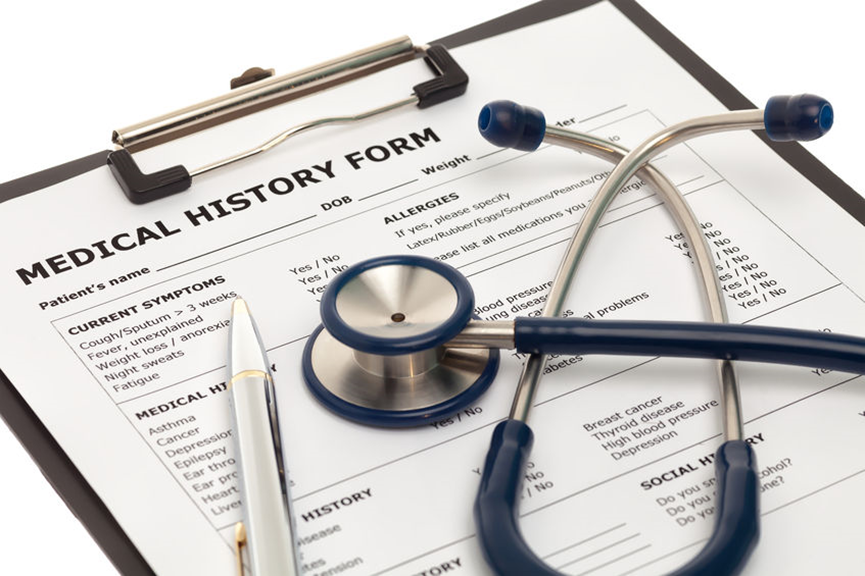 MTDC/NQDS/17/04
4
طرق تطبيق الجودة في الخدمات الصحية
لا يوجد طريقة واحدة لتطبيق الجودة في مؤسسات الرعاية الصحية ومنها المشافي .
بالإضافة لفوائد تطبيق معايير الاعتماد في ضمان جودة الخدمات الصحية , يمكن تطبيق عدة مقاربات منها تطبيق المواصفة الدولية لنظام إدارة الجودة (آيزو 9001 ) مع الحصول على شهادة أو بدونها, أو تطبيق حلقات الجودة وفرق الجودة وأدوات الجودة , أو حل المشكلات وإدارة المخاطر, كما يمكن وضع معايير ومؤشرات لجودة الخدمات التي تقدمها هذه المؤسسة ومتابعة تطبيقها .
MTDC/NQDS/17/04
5
تعريف الإعتمادية
- الاعتماد هو العملية التي تقوم من خلالها المؤسسة المانحة للاعتماد بتقييم المؤسسة الصحية، وتحدد فيما إذا كانت هذه المؤسسة تفي بالمعايير التي وُضِعَتْ للمحافظة على نوعية الرعاية الصحية المقدمة وتحسينها، وهذه المعايير تحقق أفضل ما يمكن الوصول إليه، وإن اعتماد المؤسسة يمثل الدليل الملموس على أن المؤسسة ملتزمة بتحسين نوعية الخدمة المقدمة للمريض والتأكد من سلامة بيئة الرعاية بالدرجة الأولى.
MTDC/NQDS/17/04
6
أهمية الإعتماد
في حين بدأ اعتماد الخدمات الصحية أول ما بدأ في الولايات المتحدة الأمريكية في خمسينيات القرن العشرين. ويعتبر الاعتماد حاليا الأداة الرئيسية التي تستخدمها البلدان الصناعية المتقدمة لضمان جودة الرعاية، وللقيام، في الكثير من الحالات، بتوزيع الموارد المالية على المؤسسات الصحية. وتتطلب عملية تقييم الجودة من خلال الاعتماد وضع معايير لكل مستوى من مستويات الرعاية، أو أي ممارسة أو طريقة مثلى، يحددها الخبراء والمنظمات المهنية أو أي منهما. والمعيار المبدئي، في كل حالة، هو المستوى الأدنى المطلوب للجودة، علما بأن هذا المستوى يتغير مع تطور النظام. ونظرا إلى أن المؤسسات الصحية لا تتألف من وحدات مستقلة ومنعزلة، فلا بد لجميع الخدمات المطلوب اعتمادها في المرفق الصحي أن تفي بالمعايير الأساسية.
MTDC/NQDS/17/04
7
الترخيص والشهادة والاعتماد
تستخدم عبارة الشهادة غالباً للأشخاص أو المؤسسات الذين يحصلون على الاعتماد في مختلف الأنشطة المطبقة عليها  , وهذا ما قد يسبب غموض وتشويش عند مناقشة هذه المفاهيم .
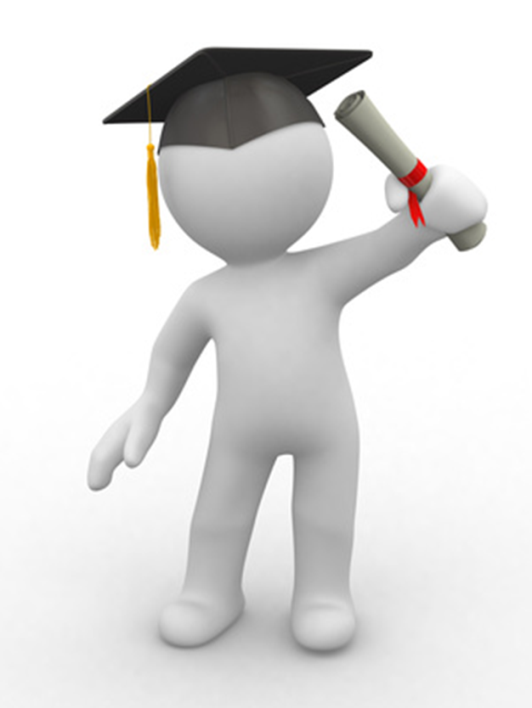 MTDC/NQDS/17/04
8
الترخيص Licensure
وهي عملية إلزامية مرتبطة بقانون محدد تمنح من قبل سلطة حكومية تنظم مهنة معينة  , وهذا الترخيص يضمن السماح  لشخص الالتحاق بوظيفة إذا تبين أنه يحقق درجة الكفاءة المطلوبة لضمان حماية معقولة للصحة والسلامة والرفاه للشعب  .
ويتم الترخيص لذوي الاختصاصات الصحية عادة على مستوى الدولة أو على المستوى المحلي وليس على المستوى الدولي , حيث لكل دولة متطلباتها الخاصة بالترخيص .
MTDC/NQDS/17/04
9
الشهاداتCertification
عملية  منح شهادة علناً تدل على أنه تم تحقيق أو تجاوز معايير أو جودة محددة  . 
ومع أن هذا قد يتم بصفة غير حكومية, فإن الشهادة المهنية تستخدم عملية رسمية  لتحديد وتقدير والاعتراف بالأشخاص الذين يحققون المعيار المعترف به , وعادة ما يشمل هذا المعيار التعليم والخبرة وامتحان المعارف والمهارات والقدرة اللازمة لأداء العمل . ويتم الحصول على الشهادة من هيئة مؤهلة لمنح الشهادات .
وهي عملية طوعية تمنحها عادة مؤسسة غير حكومية مهنية , وهي تخضع لتقييم من هيئة مختصة بذلك .
MTDC/NQDS/17/04
10
الاعتمادAccreditation
وهو عملية طوعية غير حكومية لتقييم المؤسسات والهيئات والبرامج التعليمية ( الشهادات والدبلومات ) , فيما الترخيص والشهادات خاصة بالأشخاص المهنيين يعرف الاعتماد بأنه العملية التي يتم من خلالها التأكد من أن مؤسسة أو هيئة  حازت على الاعتراف العام .
ويتم من قبل جهة متخصصة تقوم بتقييم مؤسسة تقدم الرعاية الصحية لتحدد تلبية هذه المؤسسة لمعايير جودة الرعاية الصحية وتحسينها .
MTDC/NQDS/17/04
11
المعيار والمؤشرStandards & Indicators
تعريف المعيار: 
هو صفة (أو مجموعة صفات) قابلة للمقارنة تستخدم لانتقاء أو تقييم العاملين في مجال ما.
المؤشر الطبي:
 هو قياس إنجاز العاملين بالمجال الصحي للهدف المراد (نسبة إلى معيار محدد مسبقاً).
MTDC/NQDS/17/04
12
خصائص المؤشر الطبي
يكون المؤشر الطبي:
 1. قابلاً للقياس.
 2. سهل الإنجاز.
 3. قابلاً للتطبيق.
 4. مقبولاً عالمياً.
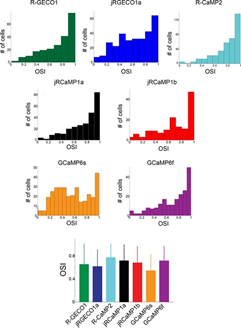 MTDC/NQDS/17/04
13
أنواع المؤشرات
المؤشر البنيوي:
من خلال هذا المؤشر، يتم تقييم المبنى الذي ستقدم من خلاله الخدمات الصحية ويشمل التقييم تجهيز المبنى من حيث المعدات الطبية والموارد البشرية.
مؤشر الإجراء: 
من خلال هذا المؤشر، يتم تقييم السياسات والإجراءات المتبعة في الأقسام المختلفة للمستشفى وذلك للارتقاء بمستوى الخدمات الصحية.
مؤشر النتائج:
من خلال تطبيق هذا المؤشر، فانه يمكن تقييم المحصلة النهائية لما تم إنجازه في المستشفى  
هذه المعايير يعول عليها reliable وذات مصداقية valid وموضوعية. يتم اتخاذ قرار الاعتماد النهائي من قبل اللجنة المشتركة للاعتماد.
MTDC/NQDS/17/04
14
لماذا الإعتماد للمشافي والمنشآت الصحية
يمكن إبراز أغراض اعتماد المستشفيات، على النحو التالي:
- تحسين النظم الصحية: إدماج المستشفيات وإشراكها، كمكوِّن فعَّال، في شبكة الرعاية الصحية. 
- التحسين المطَّرد للجودة: استخدام عملية الاعتماد لإحداث تغييرات في الممارسة، تحسِّن من جودة الرعاية المقدَّمة للمرضى. 
- اتِّخاذ القرارات عن علم: توفير معطيات حول جودة الرعاية الصحية، يُمْكِن لمختلف أصحاب الشأن، وراسمي السياسات، والمديرين، والأطباء السريريين (الإكلينيكيين) الاستهداء بها في اتخاذ قراراتهم. 
- تحسين القابلية للمساءلة والتنظيم: جعل مؤسسات الرعاية الصحية قابلة للمساءلة أمام الهيئات القانونية وغيرها من الهيئات، كالهيئات المهنية، والحكومة، وجماعات المرضى، والمجتمع عموماً، وتنظيم سلوكياتها حمايةً لمصالح المرضى وسائر أصحاب الشأن.
MTDC/NQDS/17/04
15
ما هي المنشآت التي يمكن منحها شهادة اعتماد؟
المستشفيات (العامة والخاصة والتعليمية)
المراكز الإسعافية.
المخابر الطبية.
مراكز العلاج النفسي (السلوكي).
مشافي الحالات الحرجة.
مراكز الطب المنزلي.
العيادات الجراحية.
مراكز رعاية المعوقين.
مراكز رعاية المسنين.
مراكز ذوي الإحتياجات الخاصة.
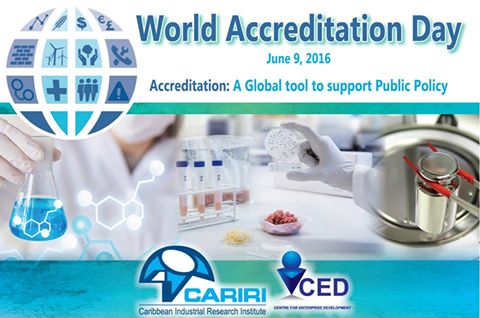 MTDC/NQDS/17/04
16
اللجنة المشتركة الدولية للإعتمادJoint Commission International (JCI)
تعد إعتمادية اللجنة المشتركة الدولية المعيار الذهبي في الرعاية الصحية حول العالم. فخبرائها متمرسون في المجال ولديهم خبرة في الرعاية الصحية في الكثير من أنحاء العالم.
JCI تعمل لتطوير الجودة والسلامة المهنية في القطاع الصحي، عن طريق تأمين التعليم الطبي، المنشورات الخاصة بالتطورات في المجال الطبي، الإستشارات، الإعتمادية الدولية، ومنح الشهادات.
تعمل JCI في أكثر من 100 دولة، وهي تعمل بشكل تشاركي مع وزارات الصحة، المشافي، المراكز الطبية والمنظمات الصحية، والجهات الأكاديمية. وذلك للتأكد من تقديم أفضل الممارسات في المجال الصحي.
MTDC/NQDS/17/04
17
القرار التنظيمي 65/2010 الصادر عن وزارة الصحة السوريةأداة الإعتماد السورية للمنشآت الصحية
قرار تنظيمي صدر عن مديرية المشافي في وزارة الصحة السورية، يعني بالإعتمادية والتصنيف الخاص بالمنشآت الصحية في الجمهورية العربية السورية.
مبني على بعض متطلبات إعتمادية JCI.
مقسم إلى أربعة أقسام رئيسية:
1- معايير رعاية المرضى.
2- معايير السلامة وأمان المريض.
3- معايير الإدارة في المنشآت الصحية.
4- معايير الخدمة المجتمعية.
MTDC/NQDS/17/04
18
نماذج عن جهات إعتماد عالمية
MTDC/NQDS/17/04
19
أية أسئلة؟؟لأي إستفسارات تقنية يرجى عدم التردد في التواصل مع مركز التدريب والتطوير الإداري
MTDC/NQDS/17/04
20
المراجع
The Joint Commission Quality Check, Accreditation Data – 2016
معايير إعتماد المنشآت الصحية 2004 – وزارة الصحة – ج.ع.س.
محاضرة جودة الرعاية الصحية – د. رجوة الجبيلي - 2014
الإطار النظري لدور الاعتمادية في تحسين الخدمات الصحية - الجزائر
Accreditation In Health Care - 2017
MTDC/NQDS/17/04
21